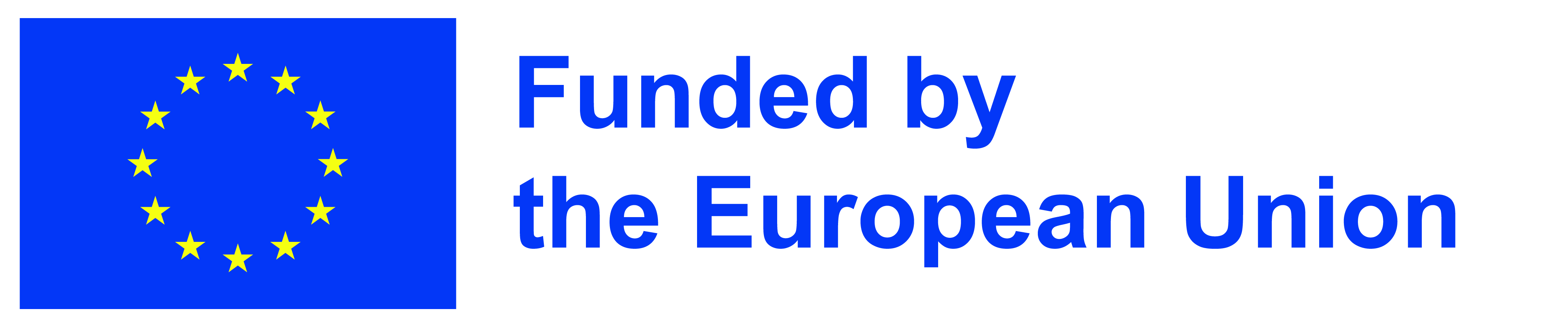 Socialinių partnerių kompetencijų ugdymo ir nacionalinės politikos rekomendacijų, skirtų sustiprinti Europos darbo tarybų steigimą Vidurio ir Rytų Europos šalyse, rengimas (EWCs for CEE)
2025-06-07
Vilnius
EWCs for CEE
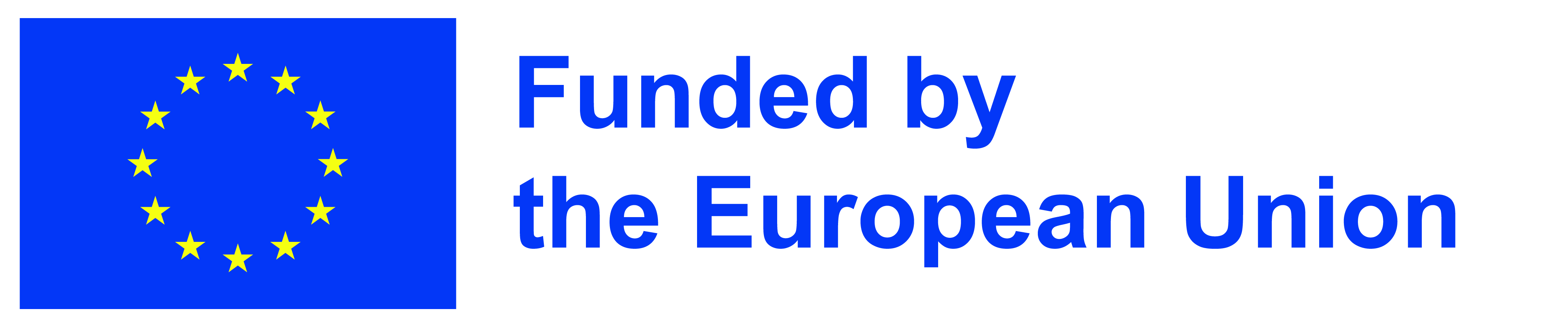 Projekto pareiškėja – Lietuvos profesinė sąjunga “Solidarumas”
Projekto partneriai: 
Bulgarijos profesinė sąjunga  CONFEDERATION OF LABOUR PODKREPA SDRUZHENIE (PODKREPA)
Latvijos profesinė sąjunga LATVIJAS BRIVO ARODBIEDRIBU SAVIENIBA (LBAS) 
Rumunijos profesinė sąjunga FEDERATIA SINDICATELOR GAZ-ROMANIA (FSGR) 
Darbdavių organizacija Baltijos jūros regiono darbdavių ir investuotojų asociacija (BJRDIA)
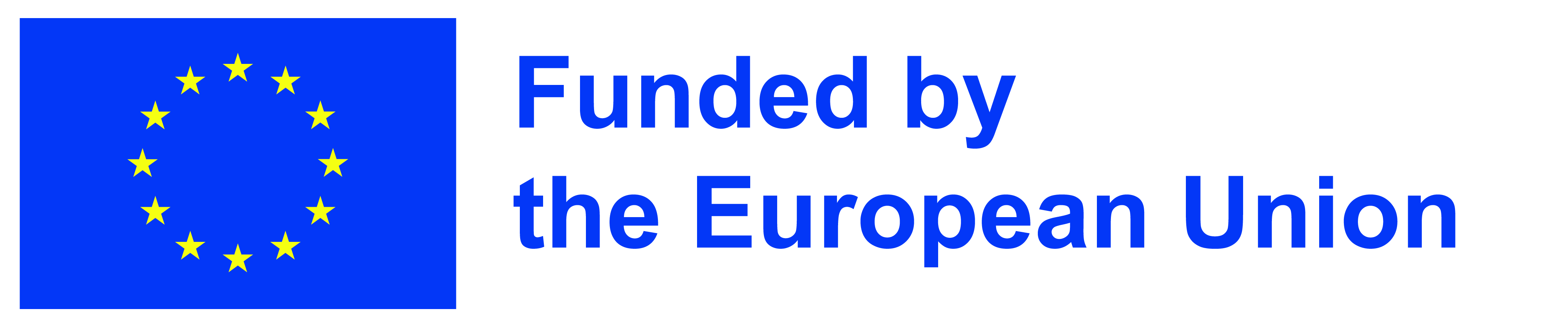 EWCs for CEE
Projekto tikslas – didinti projekte dalyvaujančių organizacijų narių kompetencijas ir informuotumą apie Europos darbo tarybas.
Parengti rekomendacijas apie tai, ką reikėtų daryti, kad tarptautinėse įmonėse, kurios veikia Lietuvoje, Latvijoje, Rumunijoje, Bulgarijoje, būtų steigiamos Europos darbo tarybos ir geriau vyktų darbuotojų informavimas bei konsultavimas.
EWCs for CEE
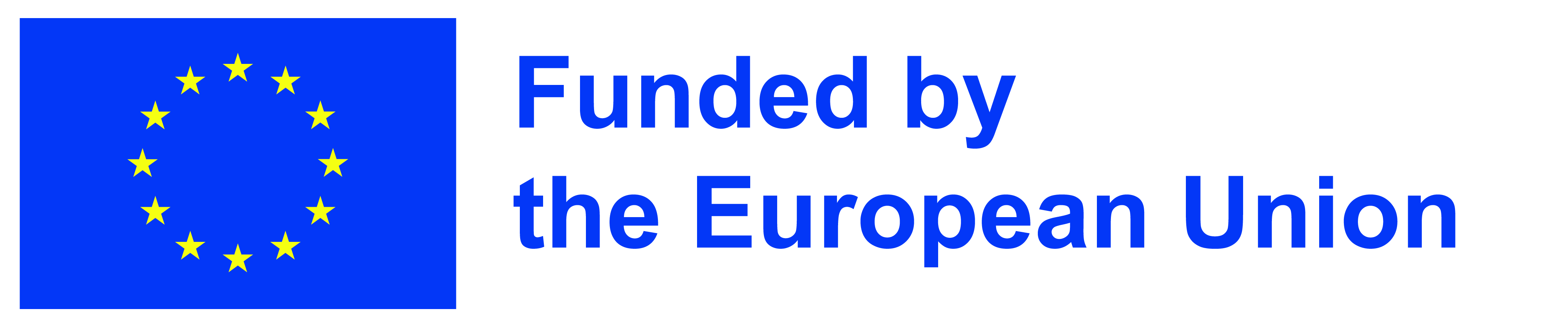 2 dienų tarptautinis seminaras “Socialinių partnerių vaidmuo gerinant Europos darbo tarybų steigimą” (hibridinis renginys).
20 seminarų Lietuvoje įmonių lygio LPS “Solidarumas” nariams ir darbuotojams (nuo 2025 m. birželio iki 2026 m. sausio) (paslaugos pirkimas). 10 seminarų – partnerių šalyse.
Konsultacijos nariams, 120 val. 
Baigiamoji konferencija, vyks Lietuvoje, bus pristatytas mokslinis tyrimas ir rekomendacijos šalims. 3 konferencijos partnerių šalyse.
Projekto administravimas ir viešinimas.
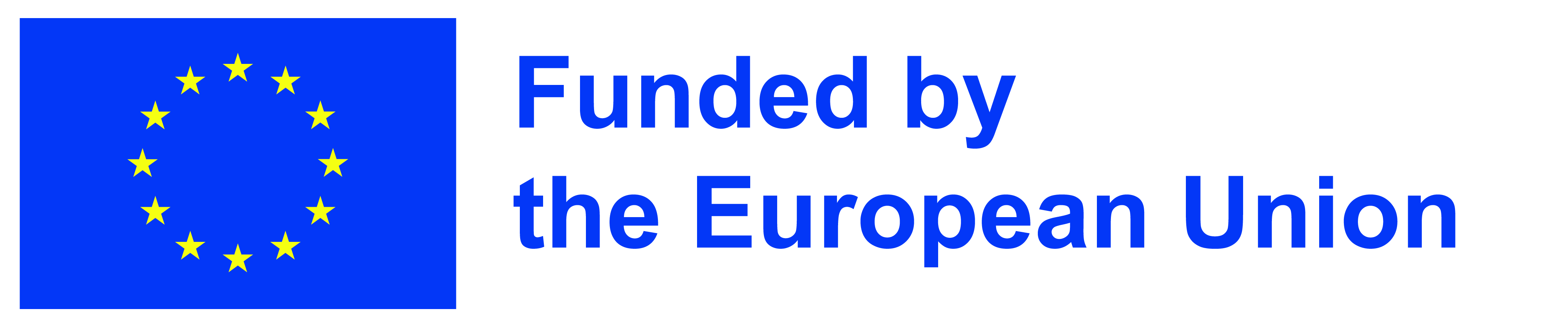 EWCs for CEE
Įvyko:
3 “kick off” projekto  grupės susitikimai (projekto pradžia);
2 ekspertų grupės online posėdžiai;
Mokymų paslaugų teikimo supaprastintas pirkimas;
Nuo birželio mėn. prasidės seminarai, 1 d. x 20 seminarų x 20 dalyvių;
Tikslas: informuoti ir skleisti žinias apie Europos darbo tarybų veiklą, darbuotojų teisę į informavimą ir konsultavimą nacionalinio lygmens bei tarptautinėse įmonėse.
EWCs for CEE
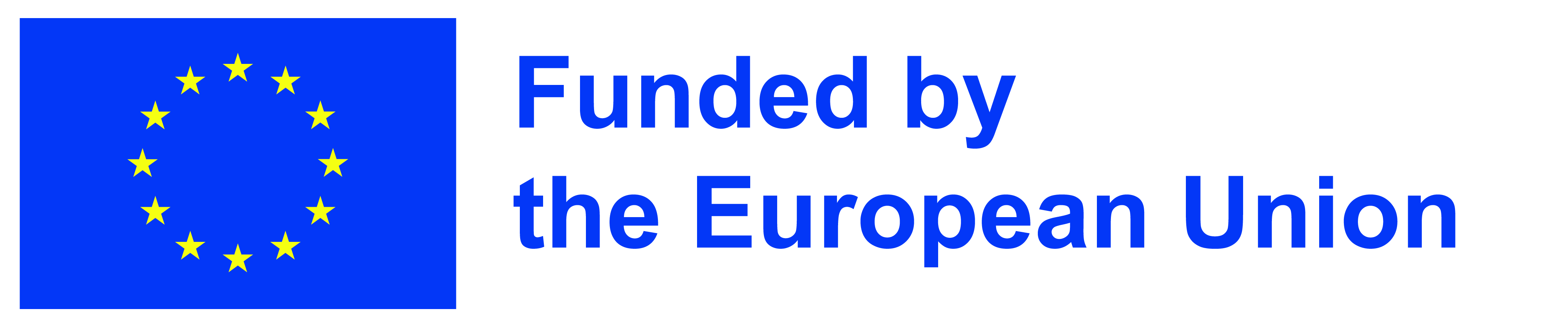 PAGRINDINIS DOKUMENTAS:
2009 m. gegužės 6 d. Europos Parlamento ir Tarybos direktyva 2009/38/EB dėl Europos darbo tarybos steigimo arba Bendrijos mastu veikiančių įmonių ir Bendrijos mastu veikiančių įmonių grupių darbuotojų informavimo bei konsultavimosi su jais tvarkos nustatymo.
Pirmą kartą Direktyva dėl Europos darbo tarybų steigimo priimta 1994 m. rugsėjo 22 d. Perkeliant šią direktyvą, Lietuvoje buvo priimtas Europos darbo tarybų įstatymas 2004 m. vasario 19 d..
ES lygiu vyksta diskusijos dėl direktyvos atnaujinimo. Daugiau demokratijos darbe, darbuotojų įtraukimas į sprendimų priėmimą ne tik nacionaliniu lygiu veikiančiose įmonėse, bet ypač svarbu tarptautinėse įmonėse, nes vyksta globalizacija, skaitmeninimas, daug naujų iššūkių.
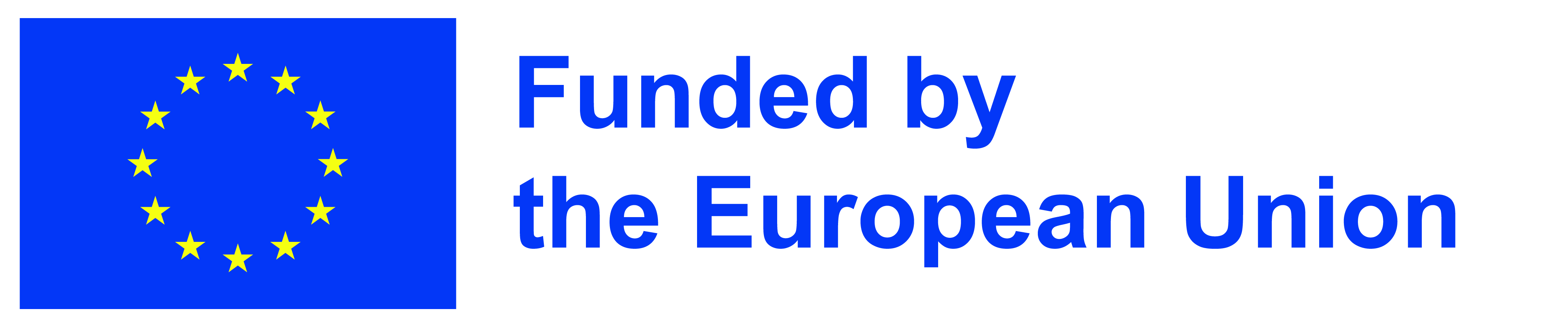 EWCs for CEE
SVARBIAUSIOS SĄVOKOS
Informavimas – darbdavio perduodami duomenys darbuotojų atstovams, kad jie galėtų susipažinti su dalyko esme ir įvertinti jo poveikį.
Konsultavimasis – dialogo tarp centrinės administracijos ir darbuotojų atstovų užmezgimas, kad pastarieji galėtų išreikšti savo nuomonę.
Bendrijos mastu veikianti įmonė – bet kokia įmonė, turinti ne mažiau kaip 1 000 darbuotojų keliose ES šalyse ir 150 darbuotojų kiekvienoje iš mažiausiai dviejų šalių.
Bendrijos mastu veikiančių įmonių grupė – įmonių grupė, turinti ne mažiau kaip 1 000 darbuotojų, dvi įmones skirtingose ES šalyse ir 150 darbuotojų kiekvienoje iš mažiausiai dviejų šalių.
EWCs for CEE
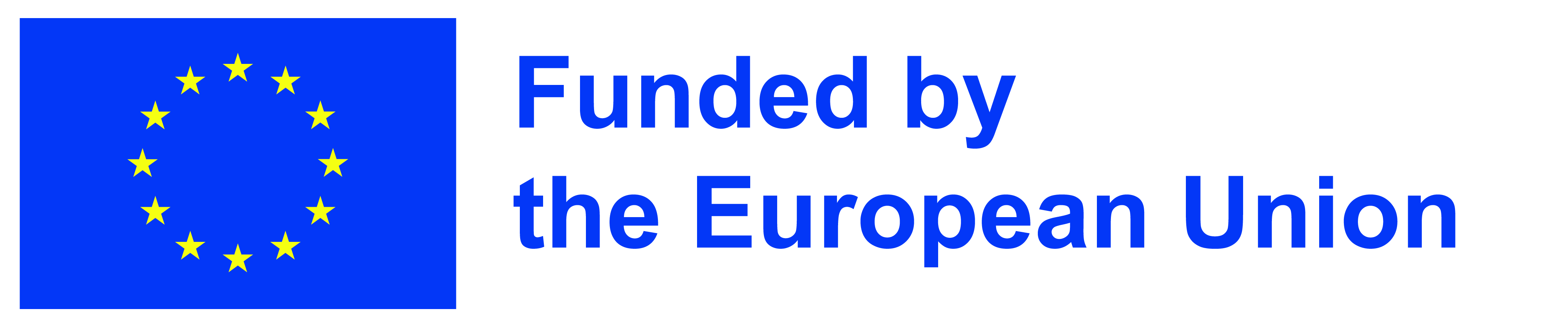 PAGRINDINIAI ASPEKTAI
Per Europos darbo tarybas administracija tarpvalstybiniu lygmeniu informuoja darbuotojus apie įmonės veiklą ir konsultuojasi su jais dėl svarbių sprendimų, galinčių turėti jiems įtakos (darbo organizavimo, veiklos pokyčiai).
Centrinė administracija yra atsakinga už tai, kad būtų pateikta informacija, leidžianti pradėti derybas dėl Europos darbo tarybos steigimo arba informavimo ir konsultavimosi tvarkos nustatymo.
Išsamias taisykles bendradarbiaudami nustato centrinė administracija ir specialus derybų organas, kurį sudaro darbuotojų atstovai.
Darbuotojų atstovams ar jiems padedantiems ekspertams neleidžiama atskleisti jokios informacijos, kuri buvo jiems aiškiai suteikta konfidencialiai.
Europos darbo tarybos nariai turi numatę priemones, kurių reikia taikant iš šios direktyvos kylančias teises. Tarp tokių yra darbuotojų atstovų mokymas, nemažinant mokamo darbo užmokesčio.
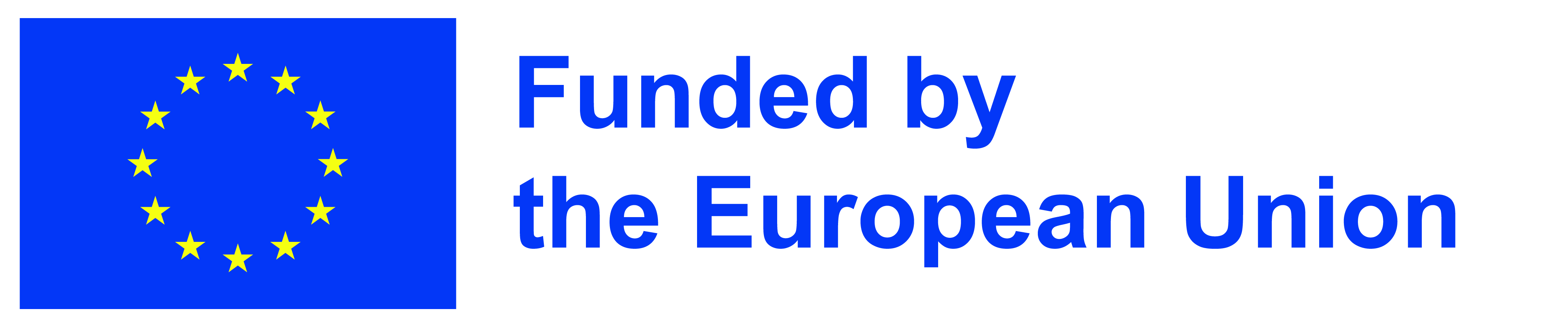 EWCs for CEE
Projekto komanda LPS “Solidarume”: 
Daiva Kvedaraitė, Jovita Pretzsch, Virginija Labunskaitė, 1 konsultantas.